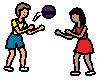 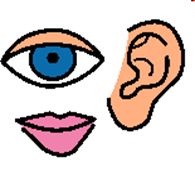 Developing communication through play
Join us for a session to explore how you can use play to support your child’s communication skills


When: 25th November 10-11am
Where: Training suite, Hadrian school 

Ruth Symes and Fiona Wraith (Speech and Language Therapists)
Please contact David Palmer by email: David.Palmer@hadrian.newcastle.sch.uk or 
school to confirm attendance
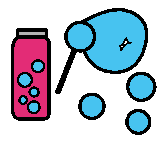